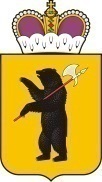 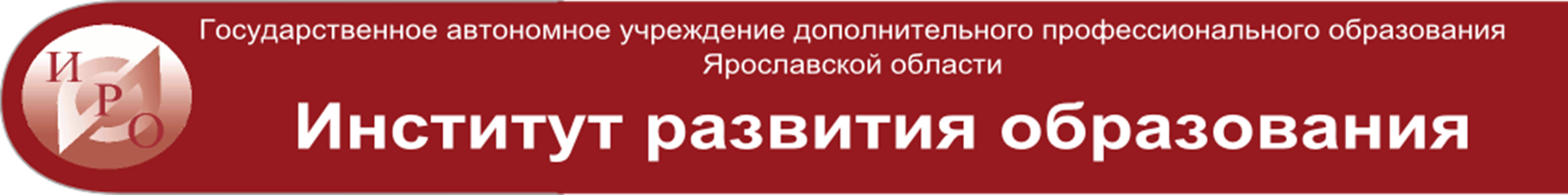 Департамент образования Ярославской области
Формирование и оценка технологической компетентности педагога средствами ППК
Назарова Инна Григорьевна, 
заведующий кафедрой общей 
педагогики и психологии, in-naz@yandex.ru
Яковлева Татьяна Дмитриевна, 
старший преподаватель кафедры общей 
педагогики и психологии, yaki87ryb@yandex.ru
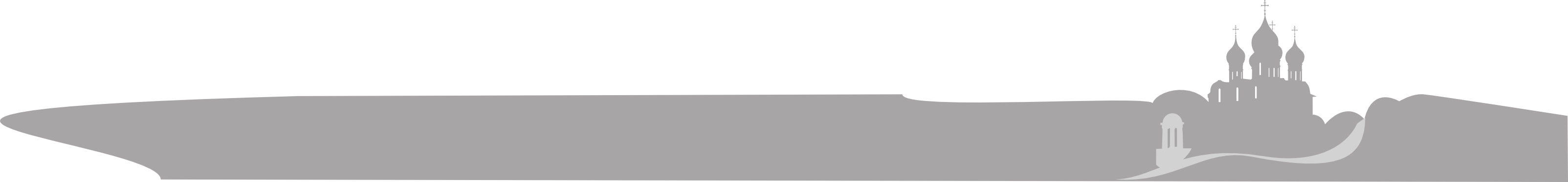 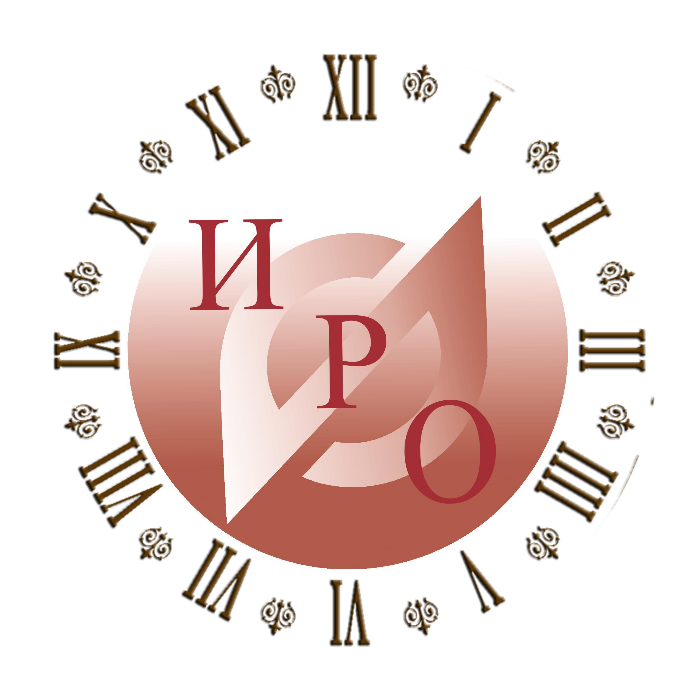 О ТЕХНОЛОГИИ…
“Я бы обменял все свои технологии на встречу с Сократом.”
Стив Джобс

“Всякая технология — это и бремя, и благо: никогда не «или—или», а всегда то и другое.”
Н. Постман

“Опасаюсь, что обязательно наступит день, когда технологии превзойдут простое человеческое общение. Тогда мир получит поколение идиотов.”
А. Эйнштейн

“Если технология не освобождает людей от рутины, чтобы они могли преследовать более высокие цели человечества, тогда весь технический прогресс бессмысленен.”
Ж. Фреско
.
2
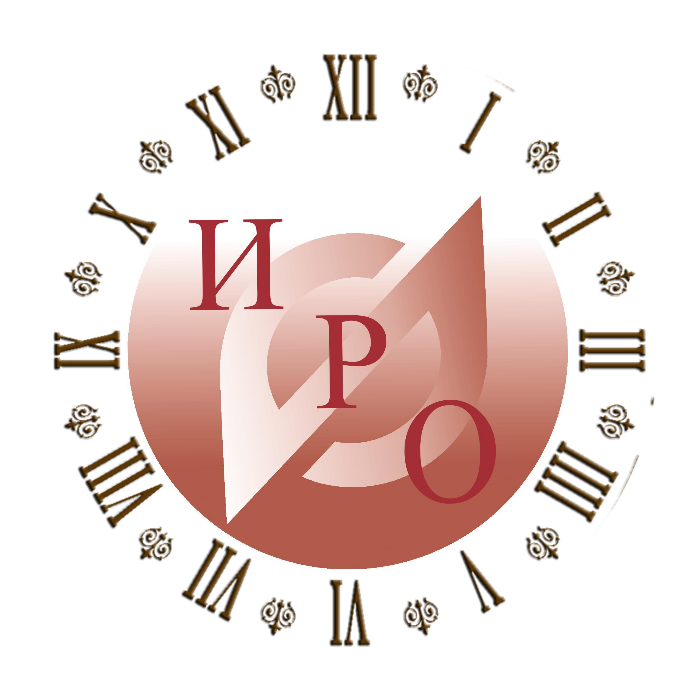 Технологическая компетентность
Технологическая компетентность - компонент целостной профессионально-личностной
структуры, определяется как комплекс когнитивных, операционально -деятельностных, дидактико-
проектировочных и рефлексивно-аналитических умений, опосредованных ценностно-смысловыми
установками и мотивами осуществления профессиональной деятельности педагогическим работником реализовывать педагогический процесс  с гарантированными результатами
(Е.И. Никифорова)
Технологическая компетентность необходима для реализации обобщенной трудовой функции «педагогическая деятельность по проектированию и реализации образовательного процесса в образовательных организациях дошкольного, начального общего, основного общего, среднего общего образования». Она  проявляется в трудовых функциях, связанных с обучением, воспитанием и развитием обучающихся.
3
Из паспорта технологической компетенции
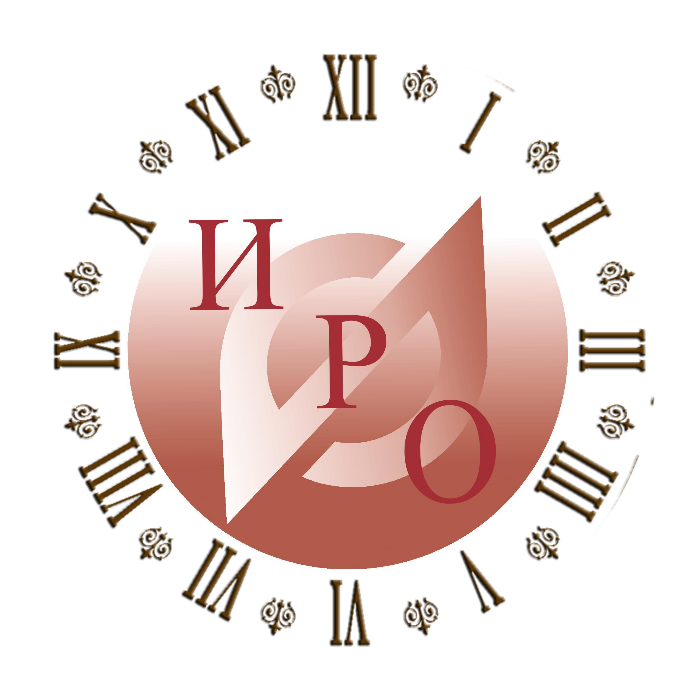 Общетехнологический уровень
6
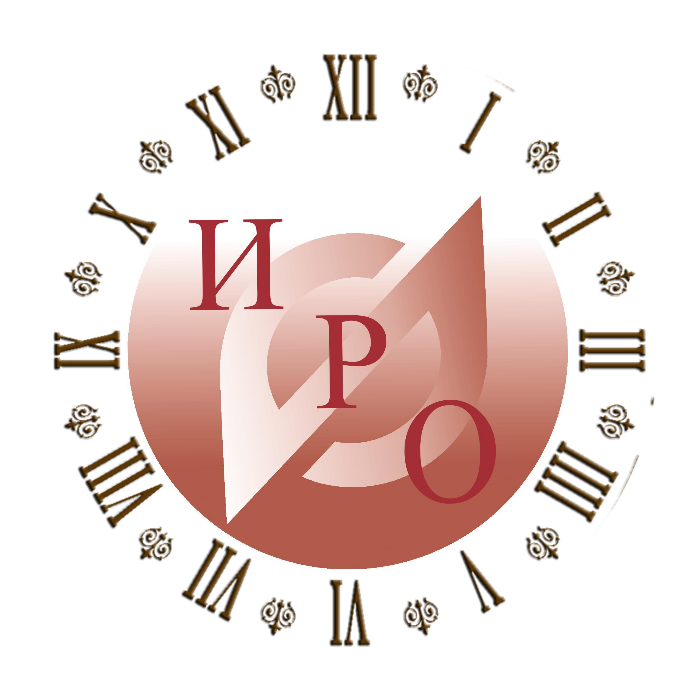 Конкретно технологический уровень
7
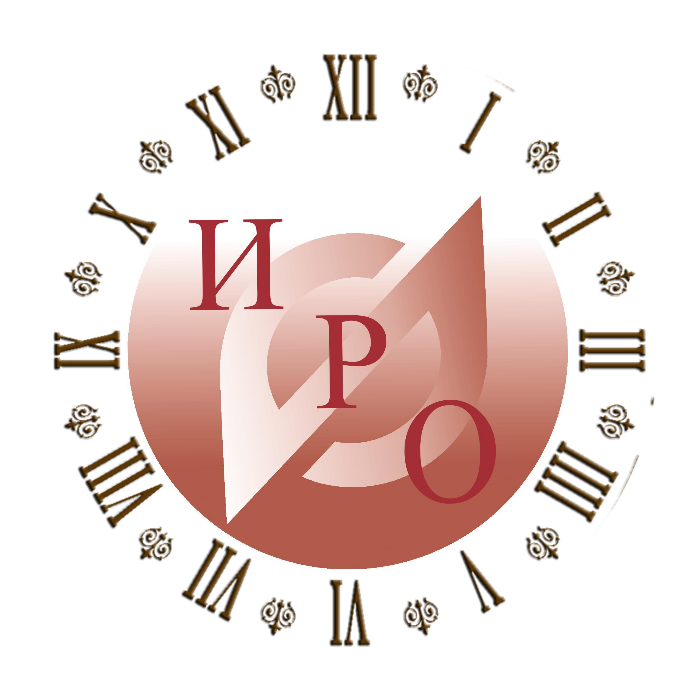 Входная диагностика
8
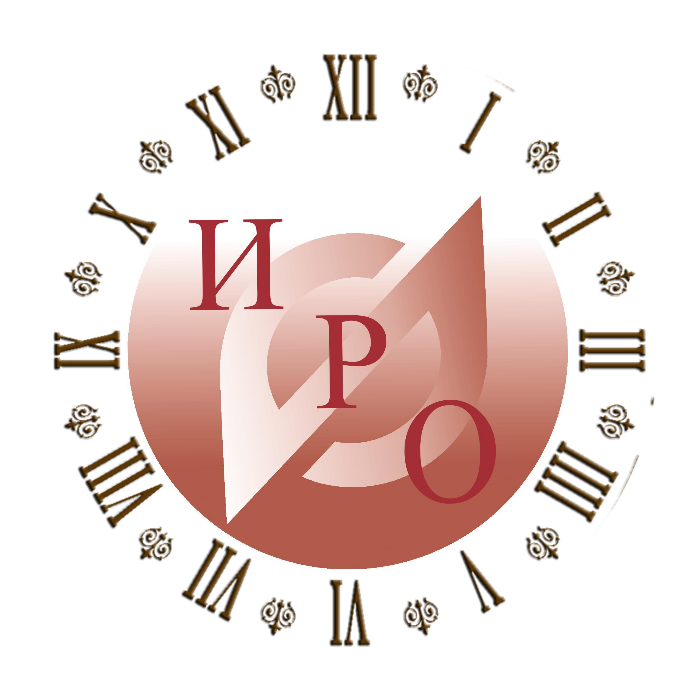 Входная диагностика
9
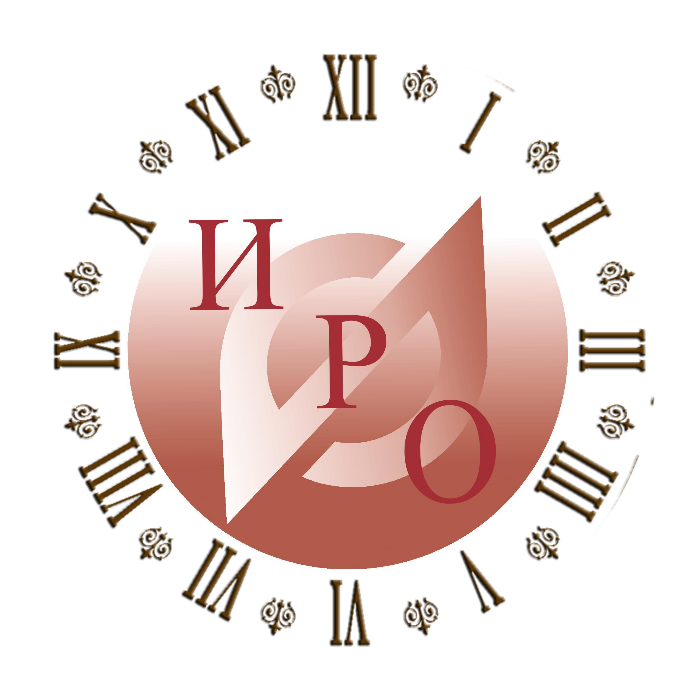 Программа повышения квалификации«ФОРМИРОВАНИЕ ТЕХНОЛОГИЧЕСКОЙ КОМПЕТЕНТНОСТИ ПЕДАГОГА»
Цель: формирование/совершенствование у обучающихся технологической компетентности по организации педагогической деятельности
Задачи: 
1) сформировать представление о содержании технологической компетенции педагога;
2) способствовать формированию умения осуществлять обоснованный выбор образовательных технологий, соответствующих требованиям ФГОС и удовлетворяющих образовательные потребности школьников;
3) обеспечить освоение обучающимися основ современных образовательных технологий и проектирования профессиональной деятельности по их применению в профессиональной деятельности для решения определённых педагогических задач.
.
10
ППК «Формирование технологической компетентности педагога» Контролируемые результаты
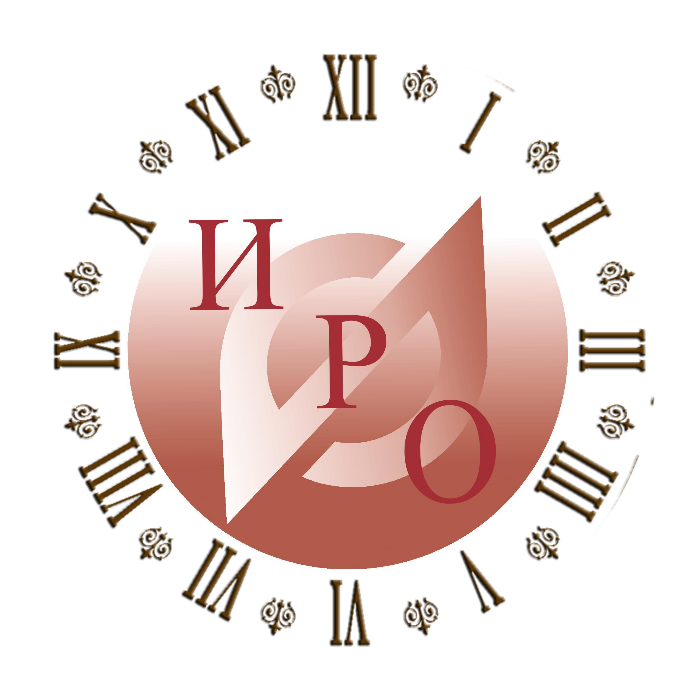 11
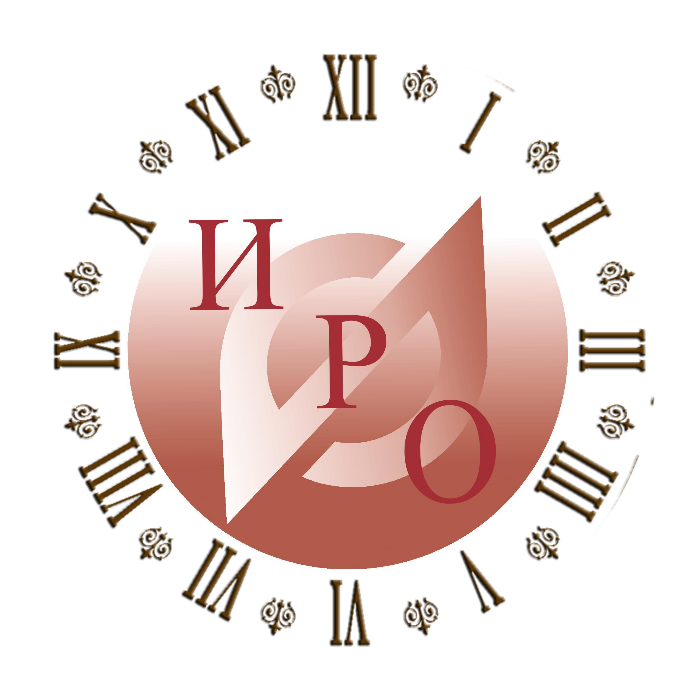 Структура программы
12
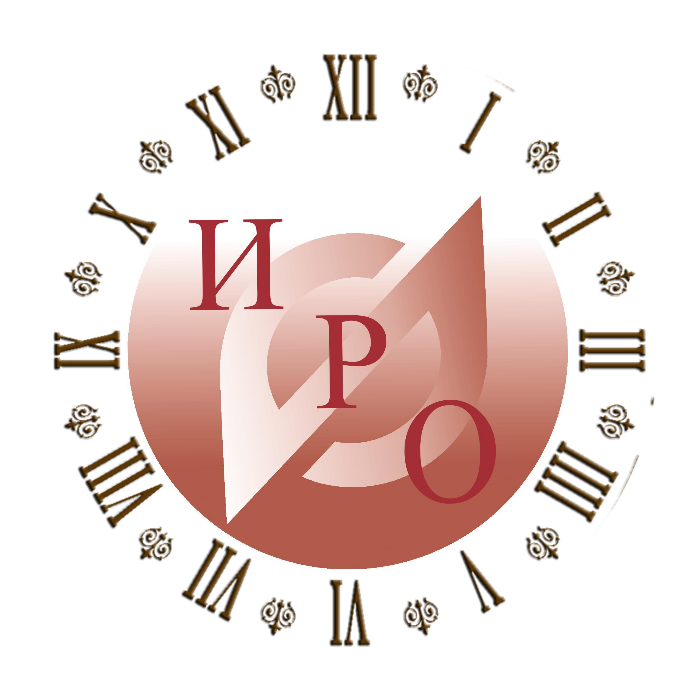 Технология формирования технологической компетентности
13
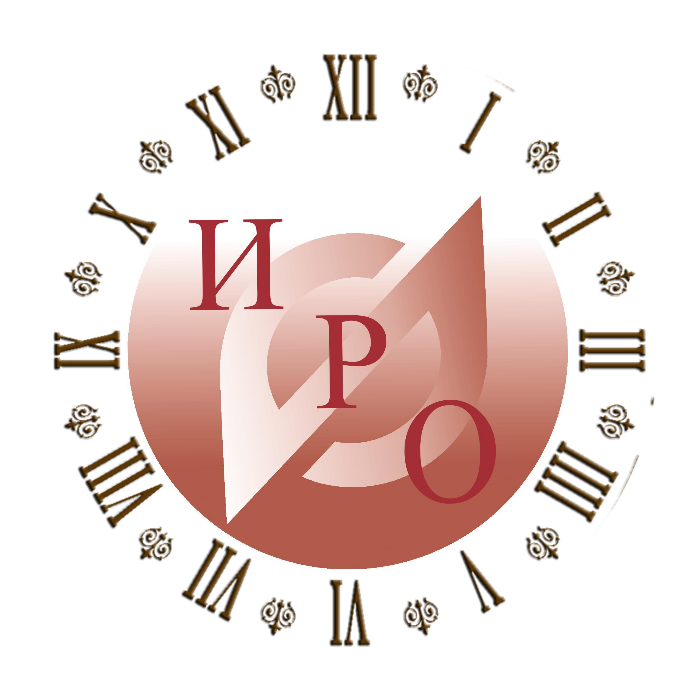 Памятка для самоанализа занятия (А.М. Моисеев)
A. Каков был замысел, план проведенного занятия и почему?
Б. Были ли изменения (отклонения, усовершенствования) по сравнению с данным планом в ходе урока, если да, какие, почему и к чему они привели?
B. Удалось ли…?
Г. Каковы причины успехов и недостатков проведенного урока? …
Д. Какие выводы из урока необходимо сделать на будущее?
©Журнал «Практика административной работы в   школе», № 6, 2003
14
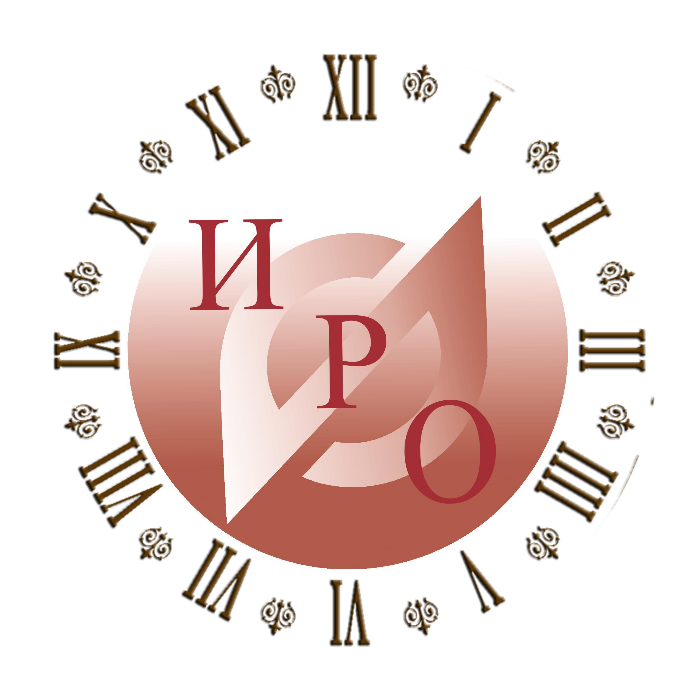 Вопросник для анализа видеокейсов по образовательным технологиям
Как называется технология?
Кто автор технологии?
Цель и задачи, решаемые в процессе использования технологии?
На основе каких идей создана технология? Обоснуйте их актуальность.
Каковы этапы реализации технологии?
Выделите и назовите способы реализации технологии.
Какие условия необходимы для реализации технологии? 
Какие рекомендации, советы по использованию технологии Вы можете дать?
Сформулируйте критерии и показатели эффективности использования технологии.
15
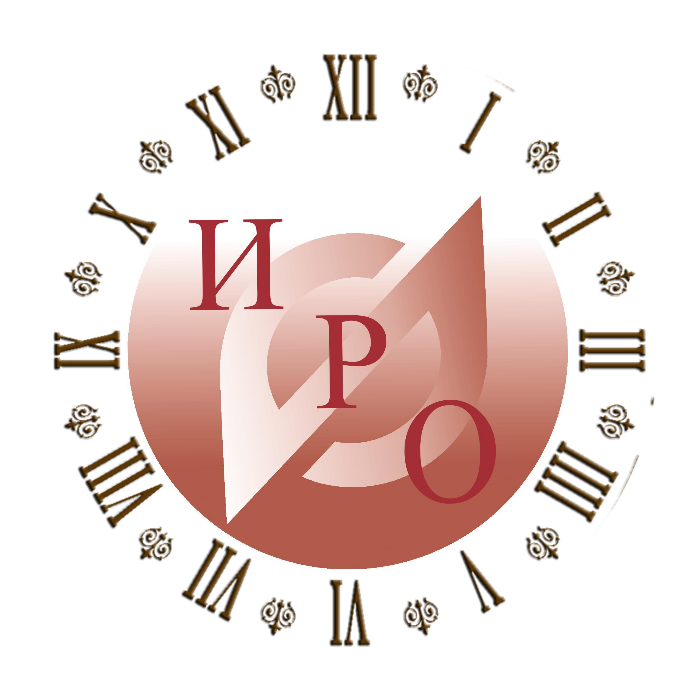 Взаимооценка учебного занятия по образовательной технологии (Peer-To-Peer)
Протокол взаимооценки учебного занятия по образовательной технологии _______________________
Учитель_______________________________________________________________________________________________
Класс, предмет_________________________________________________________________________________________
Показатели оценки: 
	ярко выражено –  2 балла;
	присутствует     -  1 балл;
	отсутствует        -  0 баллов.
Примечания:
Эксперт________________________________________________________________________________________________
Дата «_____»_____________________20_____г.
16
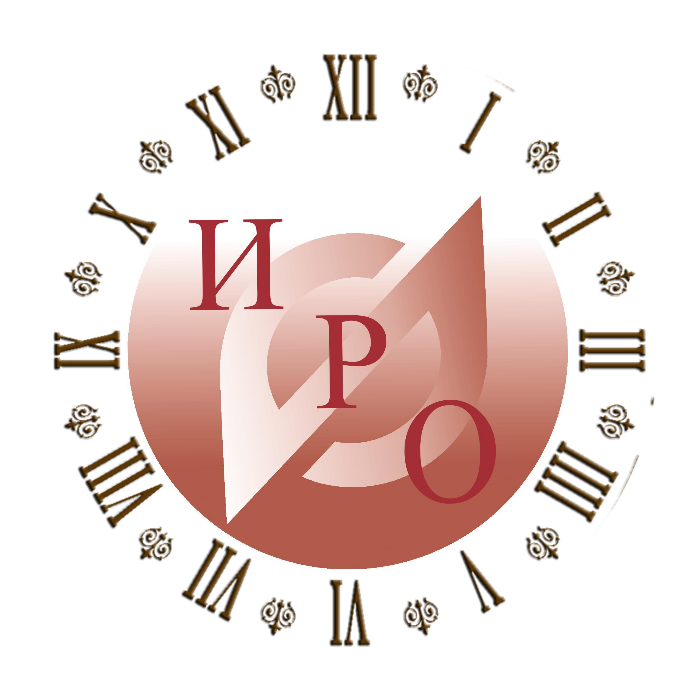 Итоговая диагностика
17
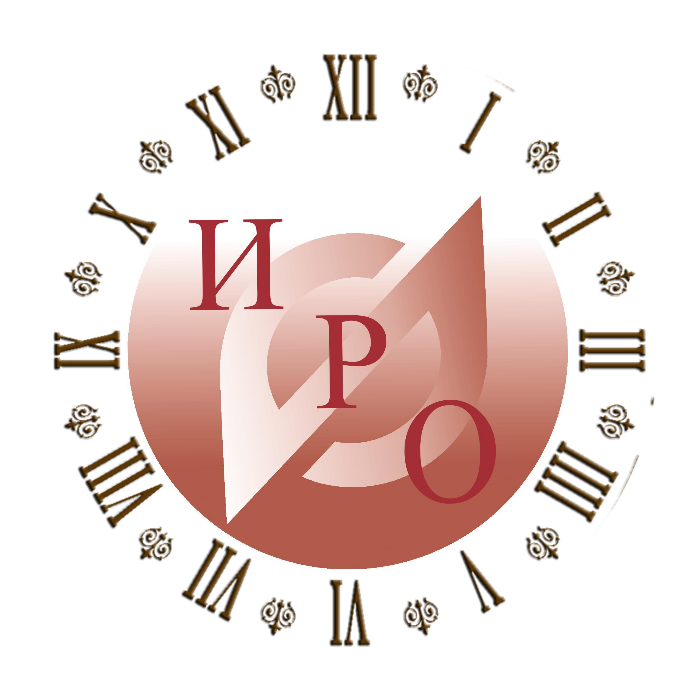 ТЕХНОЛОГИЯ ИЛИ ИСКУССТВО?!
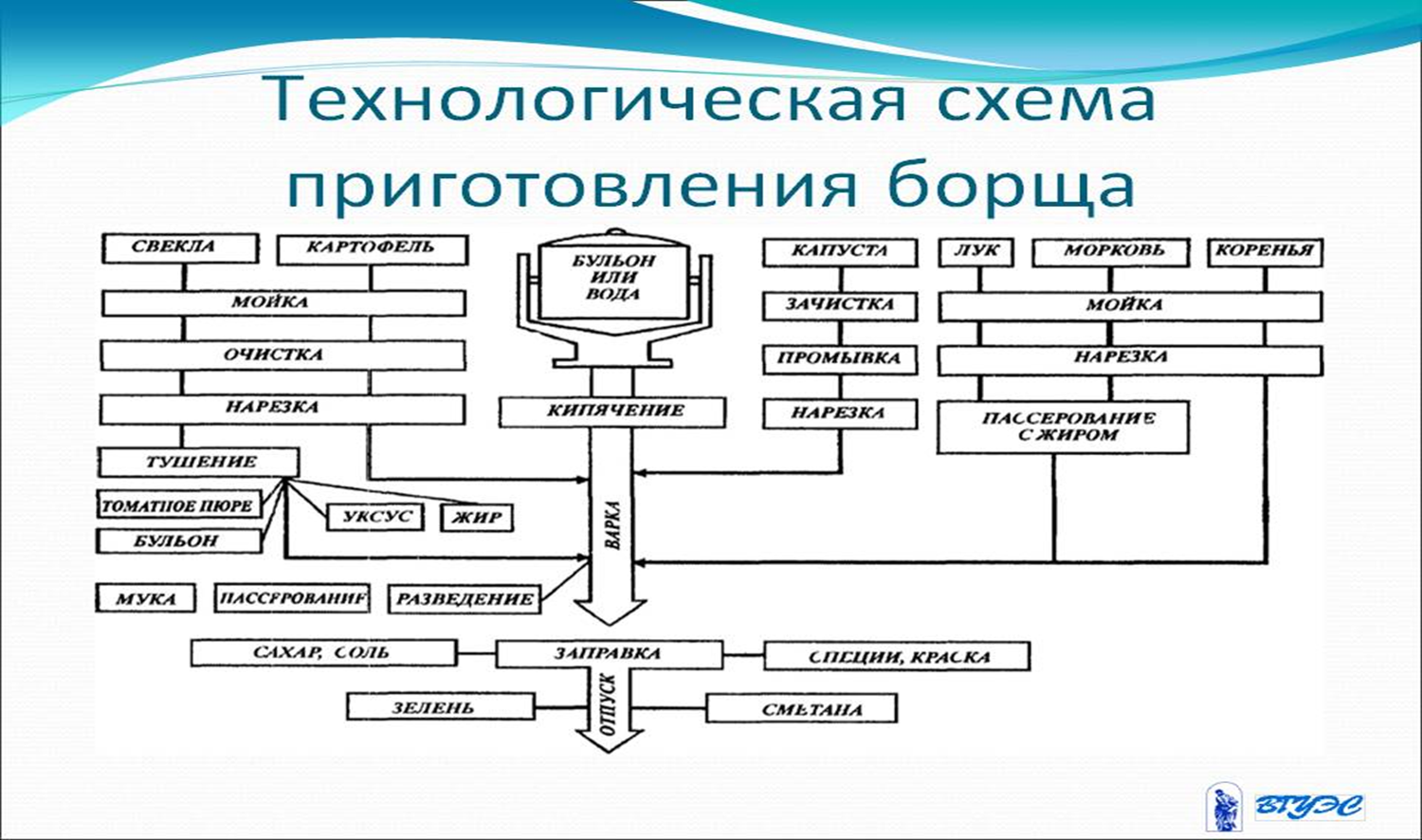 .
18
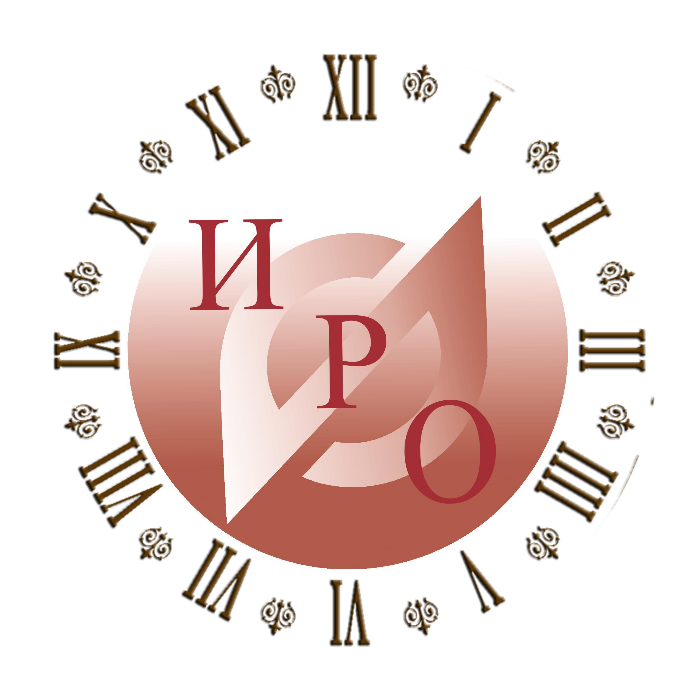 Почему необходимо использовать инструмент формирования и оценки технологической компетентности
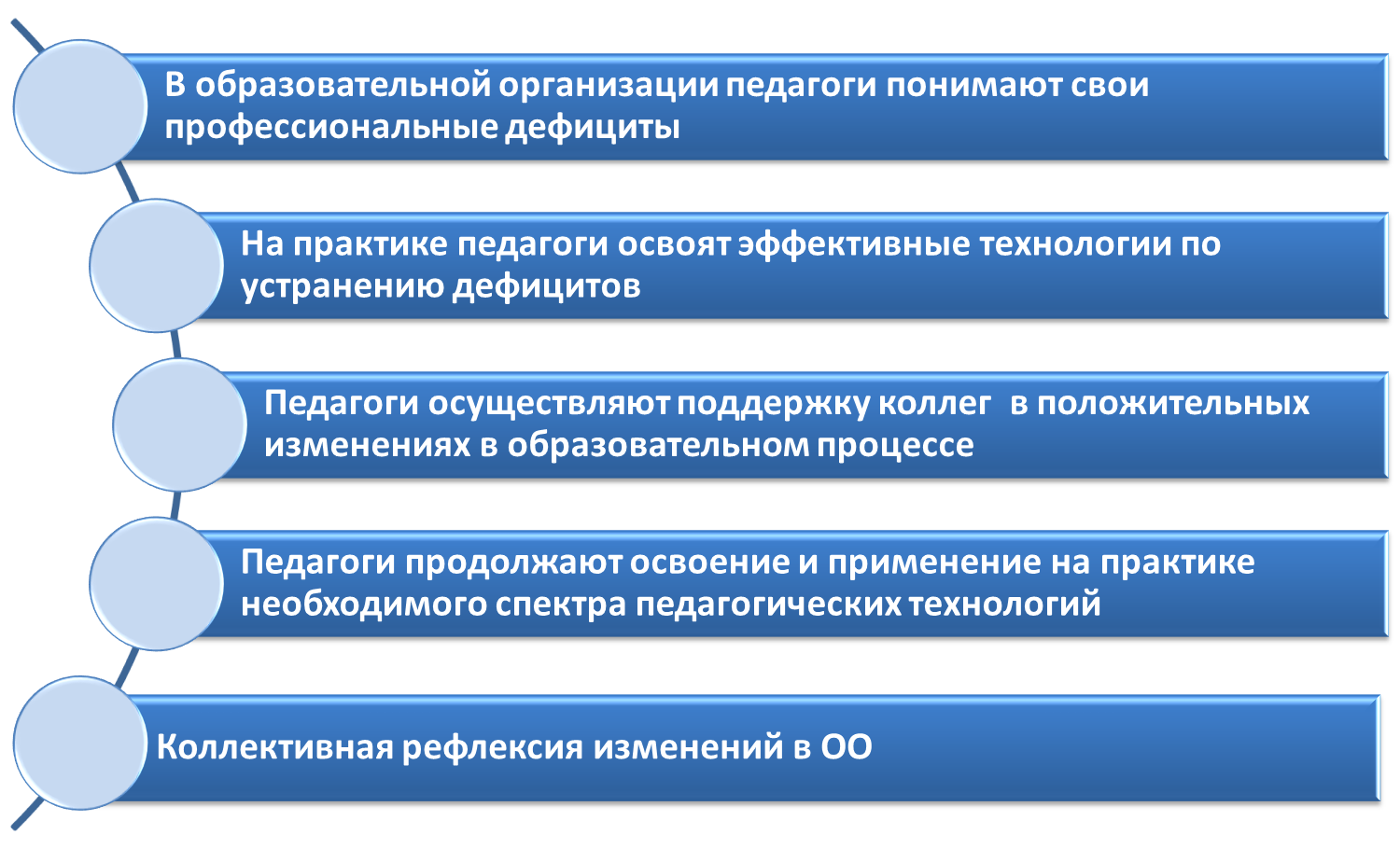 19
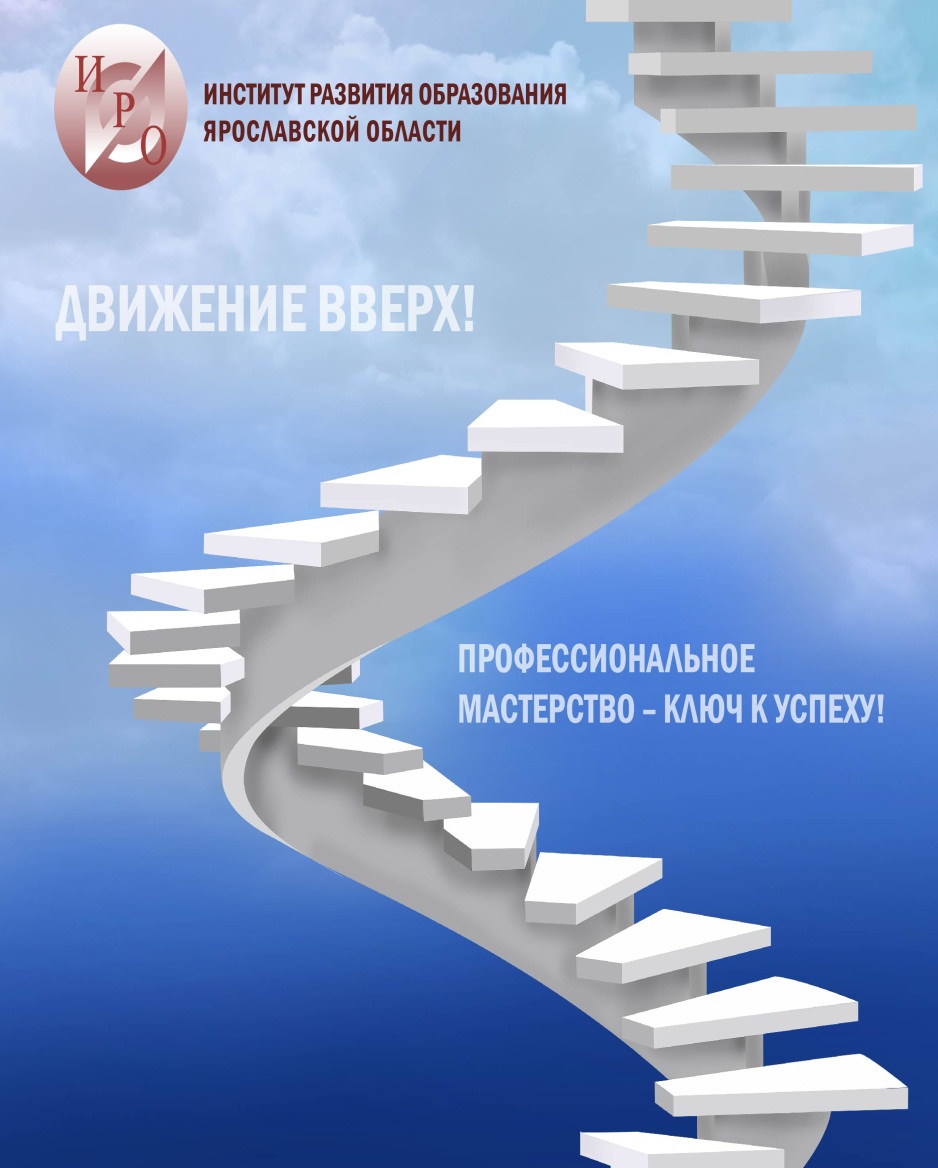 Спасибо за внимание!
Контактная информация:
Россия г. Ярославль, ул. Богдановича, 16 
Тел.: +7 (4852) 23-06-82 
Сайт: www.iro.yar.ru
E- mail: in-naz@yandex.ru